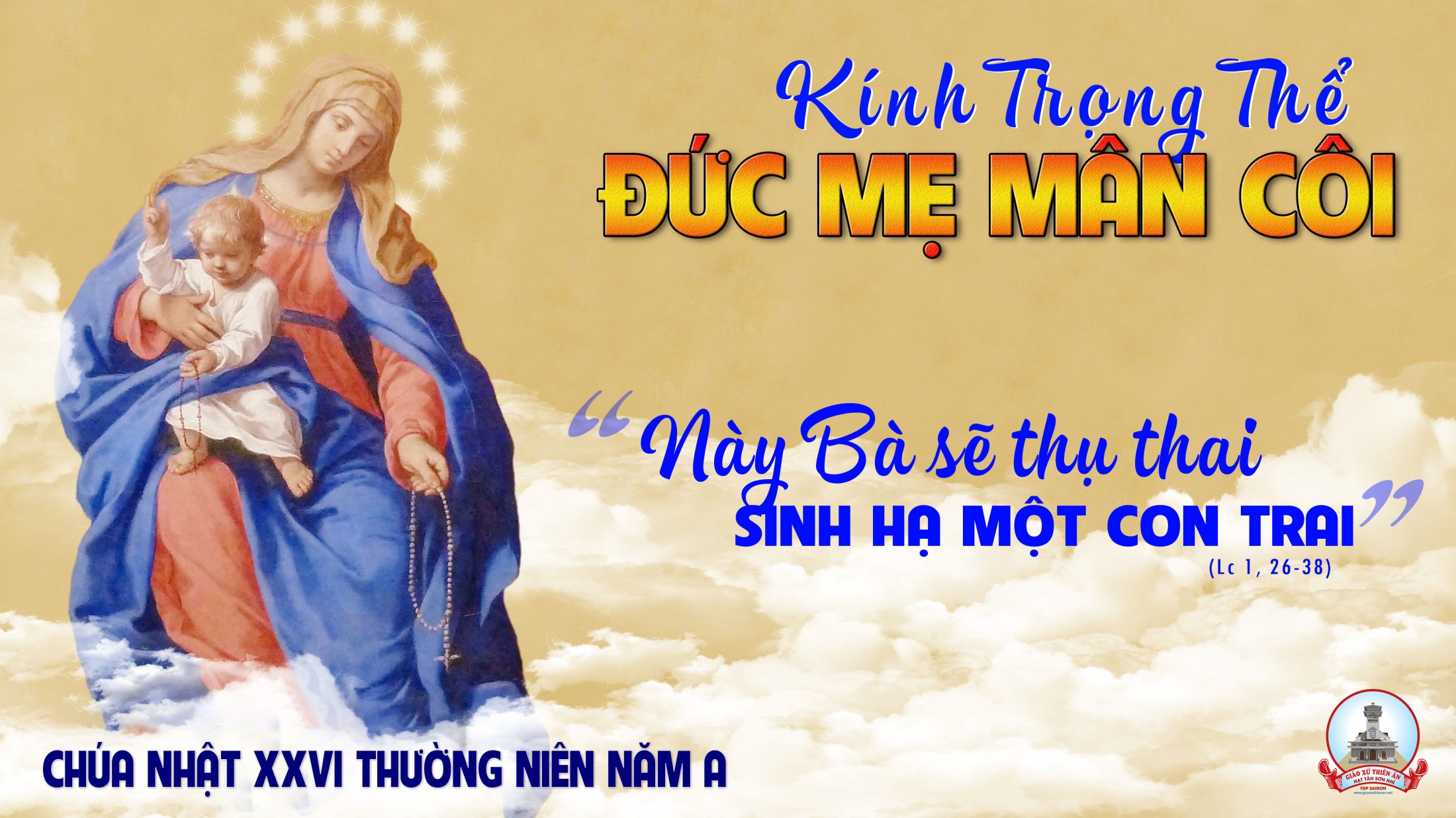 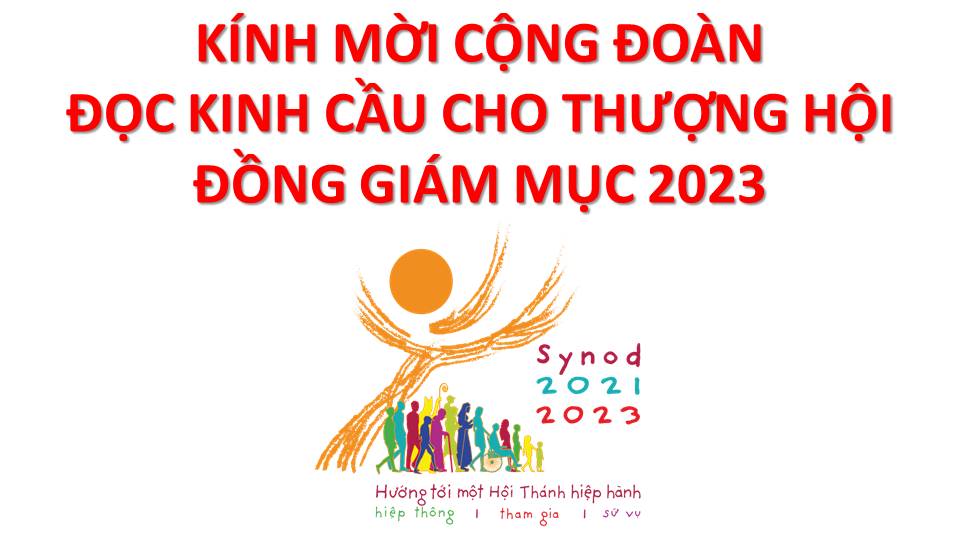 Lạy Chúa Thánh Thần là Ánh sáng Chân lý vẹn toàn,Chúa ban những ân huệ thích hợp cho từng thời đại, và dùng nhiều cách thế kỳ diệu để hướng dẫn Hội Thánh,
này chúng con đang chung lời cầu nguyện cho cácGiám mục, và những người tham dự Thượng Hội đồng Giám mục thế giới.
Xin Chúa làm nên cuộc Hiện Xuống mới trong đời sống HộiThánh, xin tuôn tràn trên các Mục tử ơn khôn ngoan và thông hiểu, gìn giữ các ngài luôn hiệp thông với nhau trong Chúa,
để các ngài cùng nhau tìm hiểu những điều đẹp ý Chúa, và hướng dẫn đoàn Dân Chúa thực thi những điều Chúa truyền dạy.
Các giáo phận Việt Nam chúng con, luôn muốn cùng chung nhịp bước với Hội Thánh hoàn vũ, xin cho chúng con biết đồng cảm với nỗi thao thức của các Mục tử trên toàn thế giới, ngày càng ý thức hơn về tình hiệp thông,
thái độ tham gia và lòng nhiệt thành trong sứ vụ của HộiThánh, nhờ lời chuyển cầu của Đức Trinh Nữ Maria, Nữ Vương các Tông đồ và là Mẹ của Hội Thánh,
Chúng con dâng lời khẩn cầu lên Chúa, là đấng hoạt động mọi nơi mọi thời, trong sự hiệp thông với Chúa Cha và Chúa Con, luôn mãi mãi đến muôn đời. Amen.
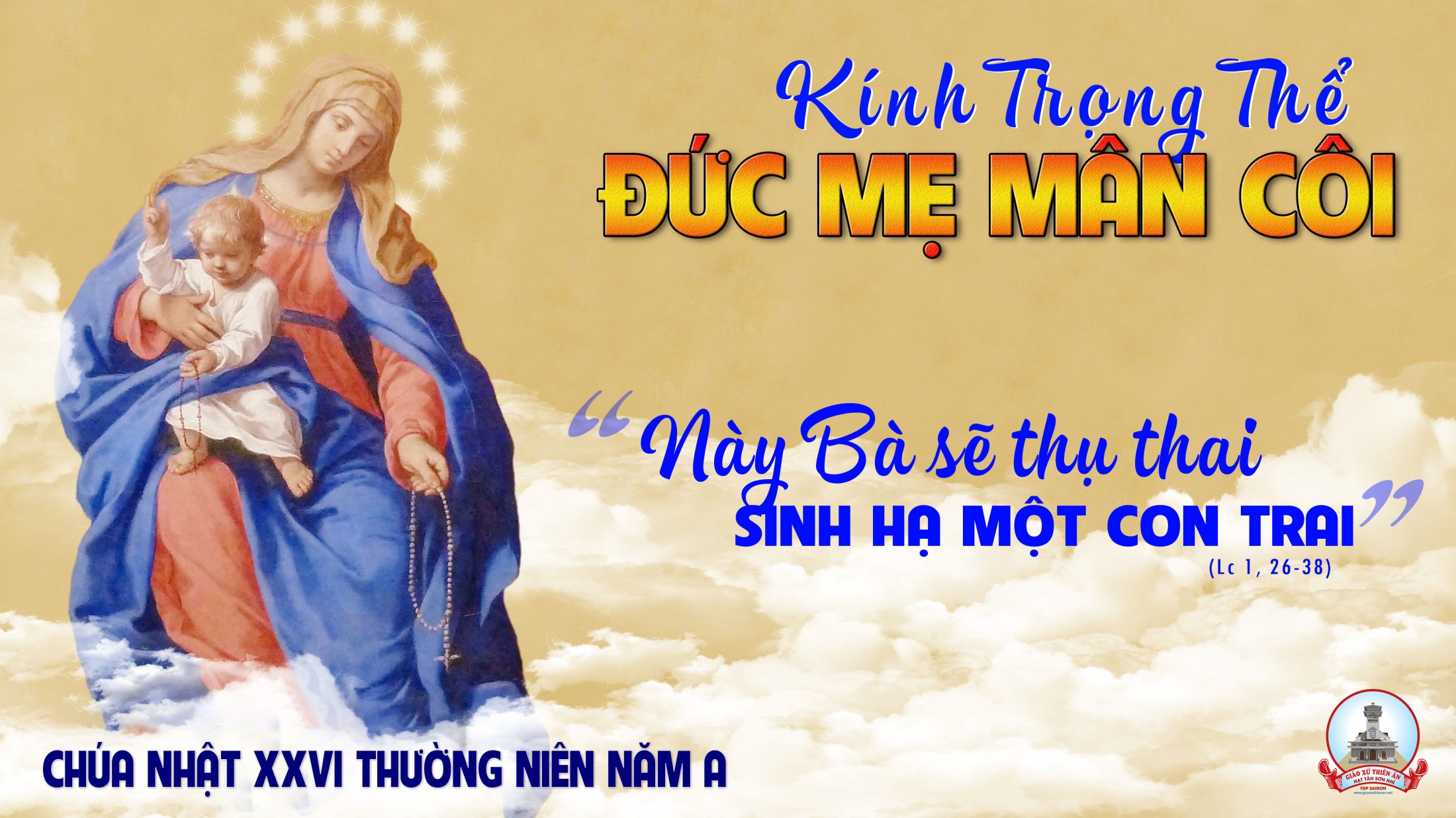 Ca Nhập LễLỜI MẸ NHẮN NHỦLê Huy
Tk1: Năm xưa trên cây sồi, làng Fatima xa xôi, có Đức Mẹ Chúa Trời hiện ra uy linh sáng chói. Mẹ nhắn nhủ người đời: Hãy mau ăn năn đền bồi. Hãy tôn sùng Mẫu Tâm! Hãy năng lần hạt Mân Côi.
Đk: Mẹ Maria ôi, Mẹ Maria ôi! Con vâng nghe Mẹ rồi, sớm chiều từ nay thống hối. Mẹ Maria ơi! Xin Mẹ đoái thương nhận lời, cho nước Việt xinh tươi Đức Tin sáng ngời.
Tk2: Đôi môi như hoa cười, Mẹ Maria vui tươi, có biết bao lớp người, gần xa đua nhau bước tới. Lòng trút khỏi ngậm ngùi, mắt khô đôi suối lệ đời. Ngước trông về Mẫu Tâm, sống bên tình Mẹ yên vui.
Đk: Mẹ Maria ôi, Mẹ Maria ôi! Con vâng nghe Mẹ rồi, sớm chiều từ nay thống hối. Mẹ Maria ơi! Xin Mẹ đoái thương nhận lời, cho nước Việt xinh tươi Đức Tin sáng ngời.
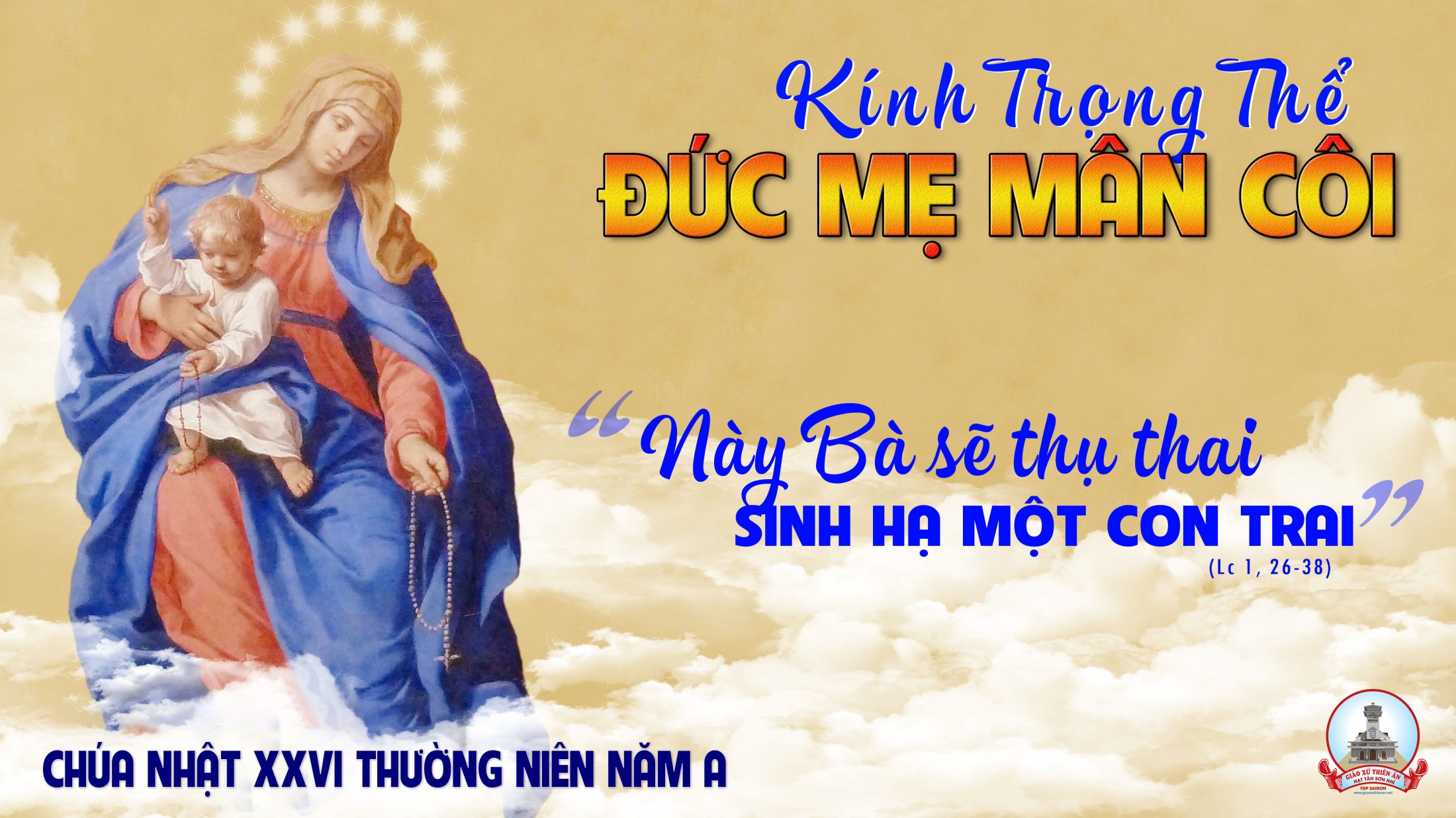 KINH VINH DANH
Ca Lên Đi 2
Chủ tế: Vinh danh Thiên Chúa trên các tầng trời. Và bình an dưới thế, bình an dưới thế cho người thiện tâm.
Chúng con ca ngợi Chúa. Chúng con chúc tụng Chúa. Chúng con thờ lạy Chúa. Chúng con tôn vinh Chúa. Chúng con cảm tạ Chúa vì vinh quang cao cả Chúa.
Lạy Chúa là Thiên Chúa, là Vua trên trời, là Chúa Cha toàn năng. Lạy Con Một Thiên Chúa, Chúa Giê-su Ki-tô.
Lạy Chúa là Thiên Chúa, là Chiên Thiên Chúa, là Con Đức Chúa Cha. Chúa xoá tội trần gian, xin thương, xin thương, xin thương xót chúng con.
Chúa xoá tội trần gian, xin nhận lời chúng con cầu khẩn. Chúa ngự bên hữu Đức Chúa Cha, xin thương, xin thương, xin thương xót chúng con.
Vì lạy Chúa Giê-su Ki-tô, chỉ có Chúa là Đấng Thánh, chỉ có Chúa là Chúa, chỉ có Chúa là Đấng Tối Cao, cùng Đức Chúa Thánh Thần trong vinh quang Đức Chúa Cha. A-men. A-men.
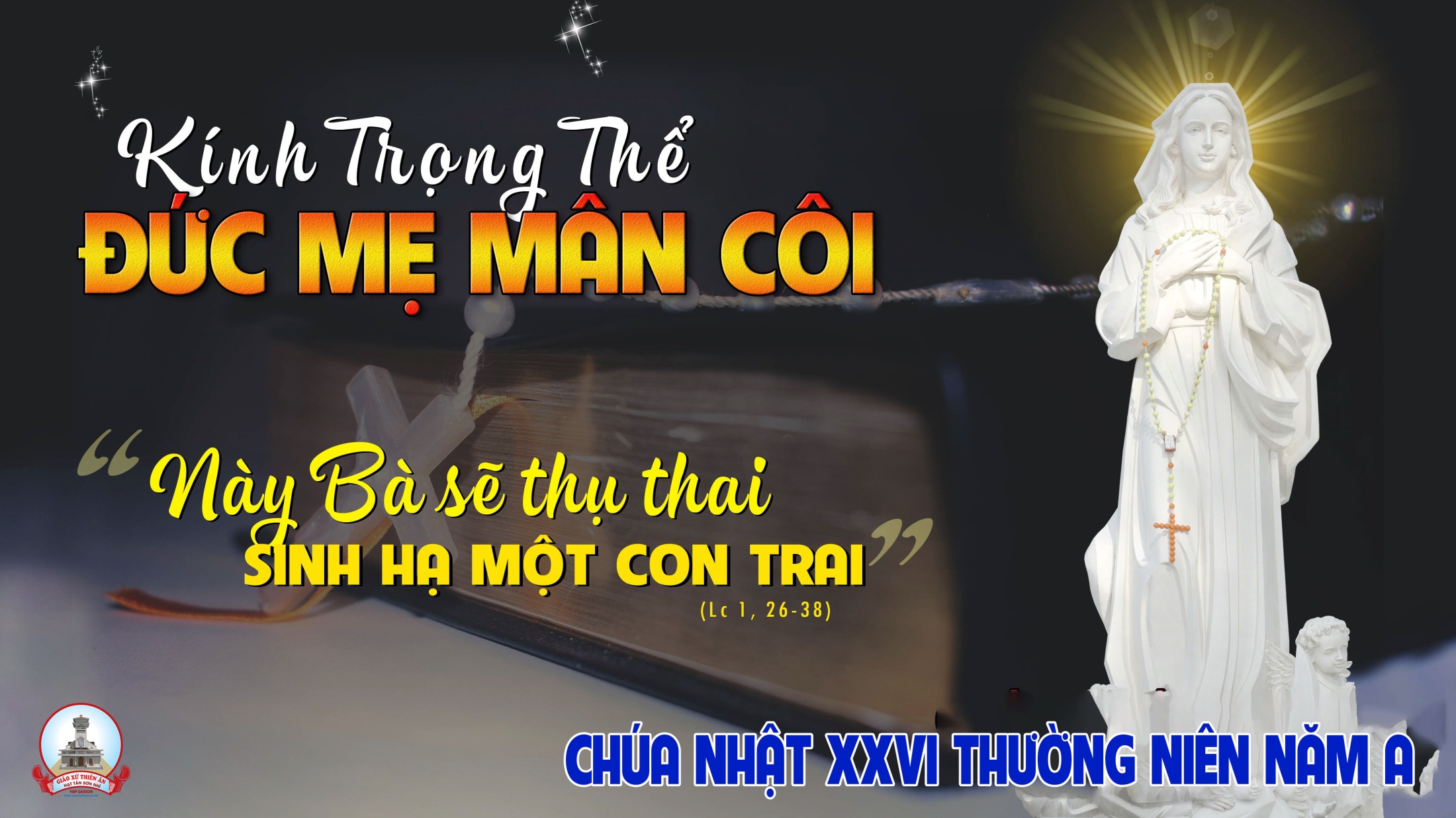 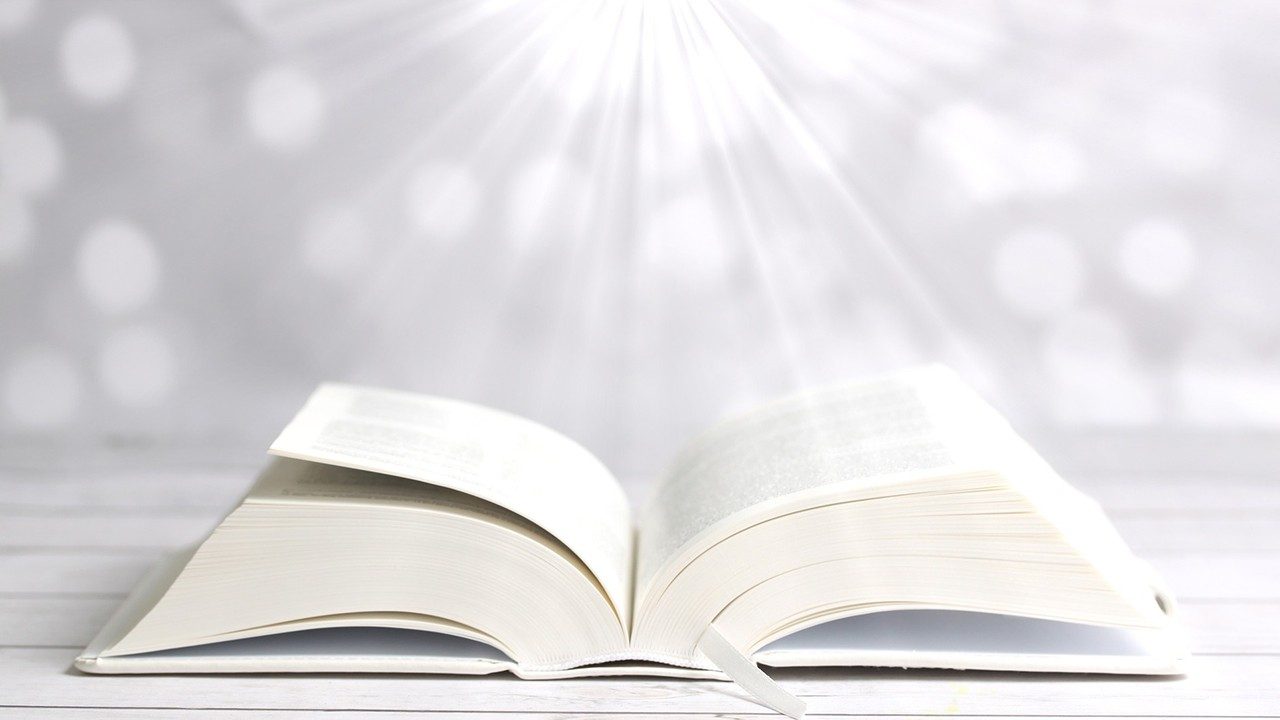 Bài đọc 1.
Bài trích sách công vụ tông đồ.
Các tông đồ chuyên cần cầu nguyện cùng với
Bà Maria, thân mẫu Đức Giê-su.
Đáp CaLễ Đức Mẹ Mân CôiMagnificatLm. Kim Long06 câu
Đk: Đấng toàn năng đã làm cho tôi những điều cao trọng, danh Ngài thật chí thánh chí tôn.
Tk1: Đức Ma-ri-a nói rằng: linh hồn tôi ngợi khen Thiên Chúa và thần trí tôi reo mừng vì Thiên Chúa Đấng cứu độ tôi.
Đk: Đấng toàn năng đã làm cho tôi những điều cao trọng, danh Ngài thật chí thánh chí tôn.
Tk2: Chúa trông xem phận nữ tỳ. Nên từ đây gọi tôi diễm phúc, làm việc lớn trên thân này, vì danh Chúa chí thánh tuyệt luân.
Đk: Đấng toàn năng đã làm cho tôi những điều cao trọng, danh Ngài thật chí thánh chí tôn.
Tk3: Chúa thương ai tôn kính Ngài. Qua ngàn năm và qua muôn kiếp. Vận dụng cánh tay uy quyền dẹp tan lũ hống hách tự kiêu.
Đk: Đấng toàn năng đã làm cho tôi những điều cao trọng, danh Ngài thật chí thánh chí tôn.
Tk4: Chúa thương ai tôn kính Ngài. Qua ngàn năm và qua muôn kiếp. Kẻ nghèo Chúa ban dư đầy, và xua lũ phú quí về không.
Đk: Đấng toàn năng đã làm cho tôi những điều cao trọng, danh Ngài thật chí thánh chí tôn.
Tk5: Chúa nâng ai khiêm ái thật. Bọn quyền uy hạ khỏi ngai báu. Kẻ nghèo Chúa ban dư đầy, và xua lũ phú quí về không.
Đk: Đấng toàn năng đã làm cho tôi những điều cao trọng, danh Ngài thật chí thánh chí tôn.
Tk6: Is-ra-el tôi tớ Ngài. Theo lời xưa Ngài luôn bênh đỡ. Vì lòng xót thương tổ phụ, và con cháu mãi tới ngàn thu.
Đk: Đấng toàn năng đã làm cho tôi những điều cao trọng, danh Ngài thật chí thánh chí tôn.
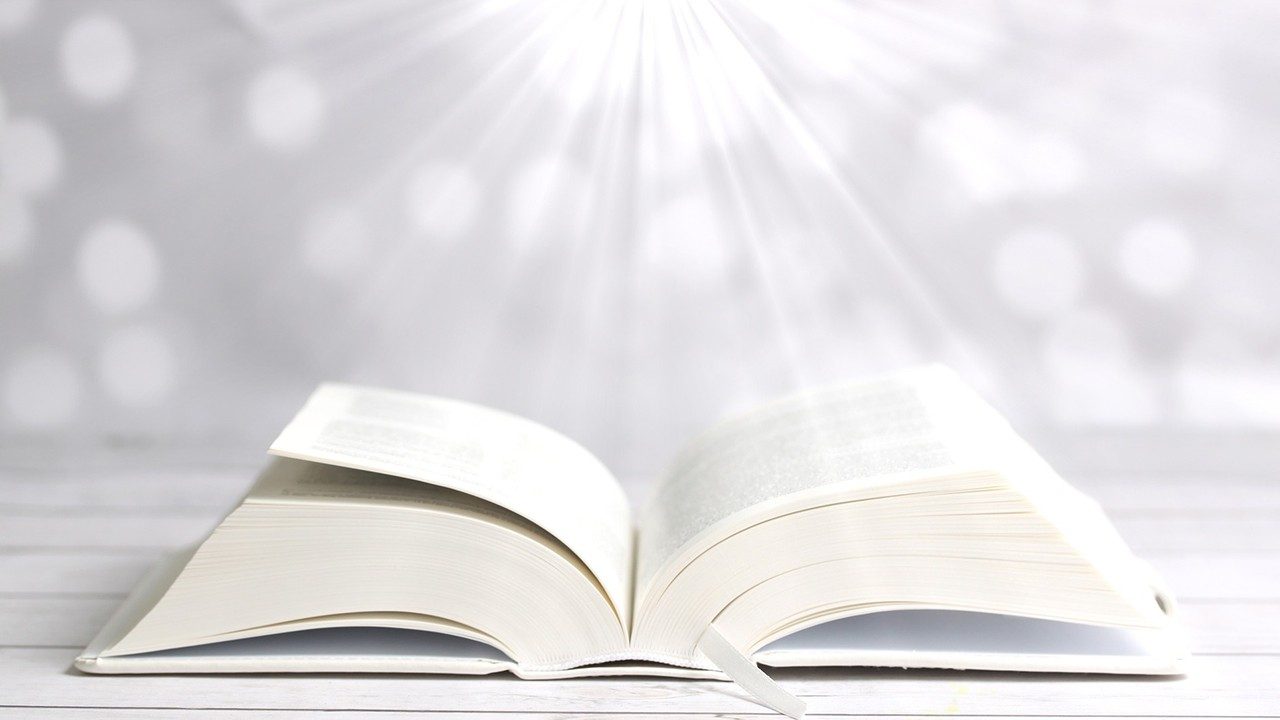 Bài đọc 2.
Bài trích thư thánh Phao-lô tông đồ gửi tín hữu Ga-lát.
Thiên Chúa đã sai con mình tới, sinh làm
Con một người phụ nữ.
Alleluia - Alleluia:
Kính mừng Maria đầy ơn phúc, Chúa ở cùng Mẹ, Mẹ diễm phúc hơn các phụ nữ.
Alleluia …
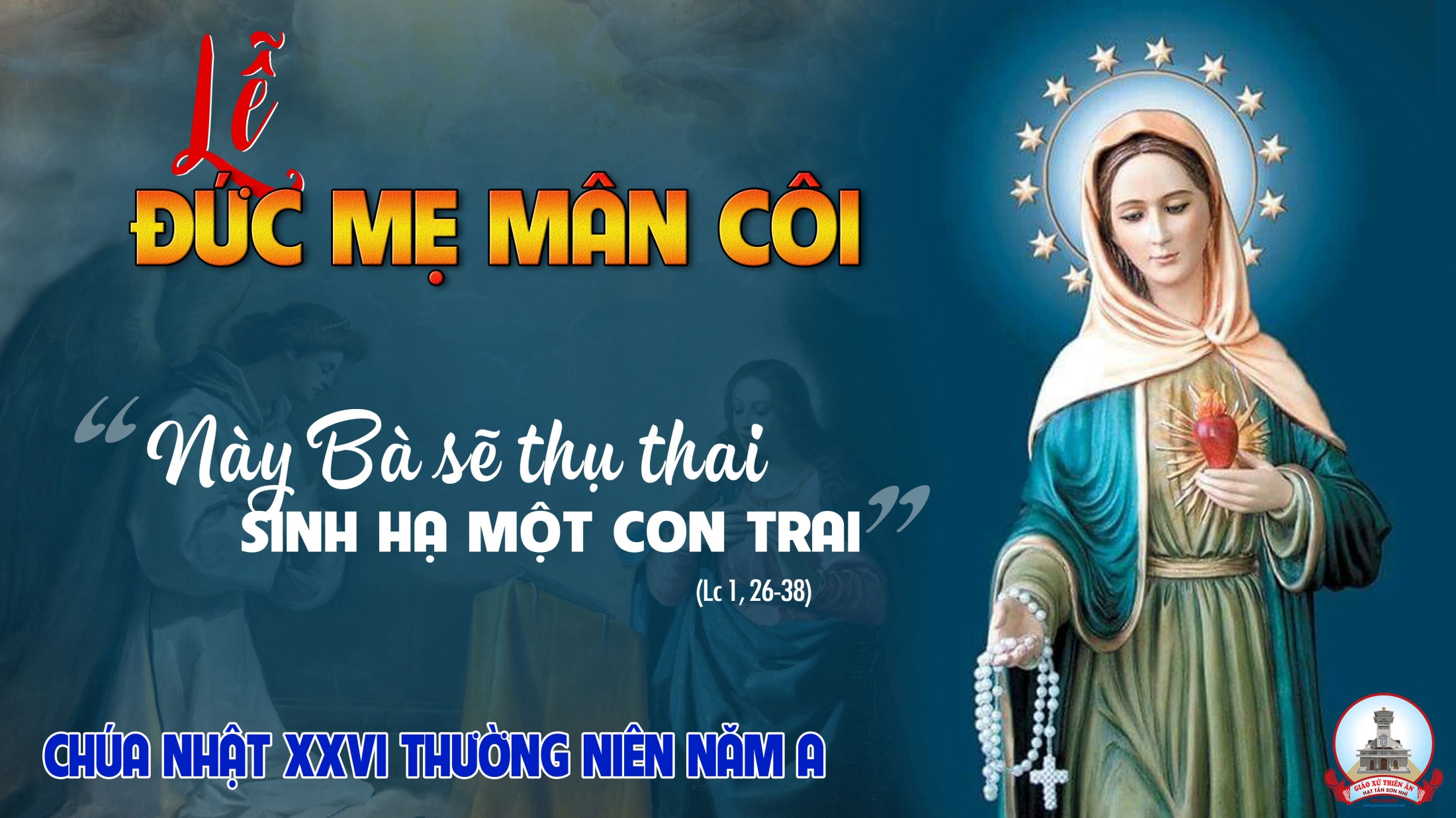 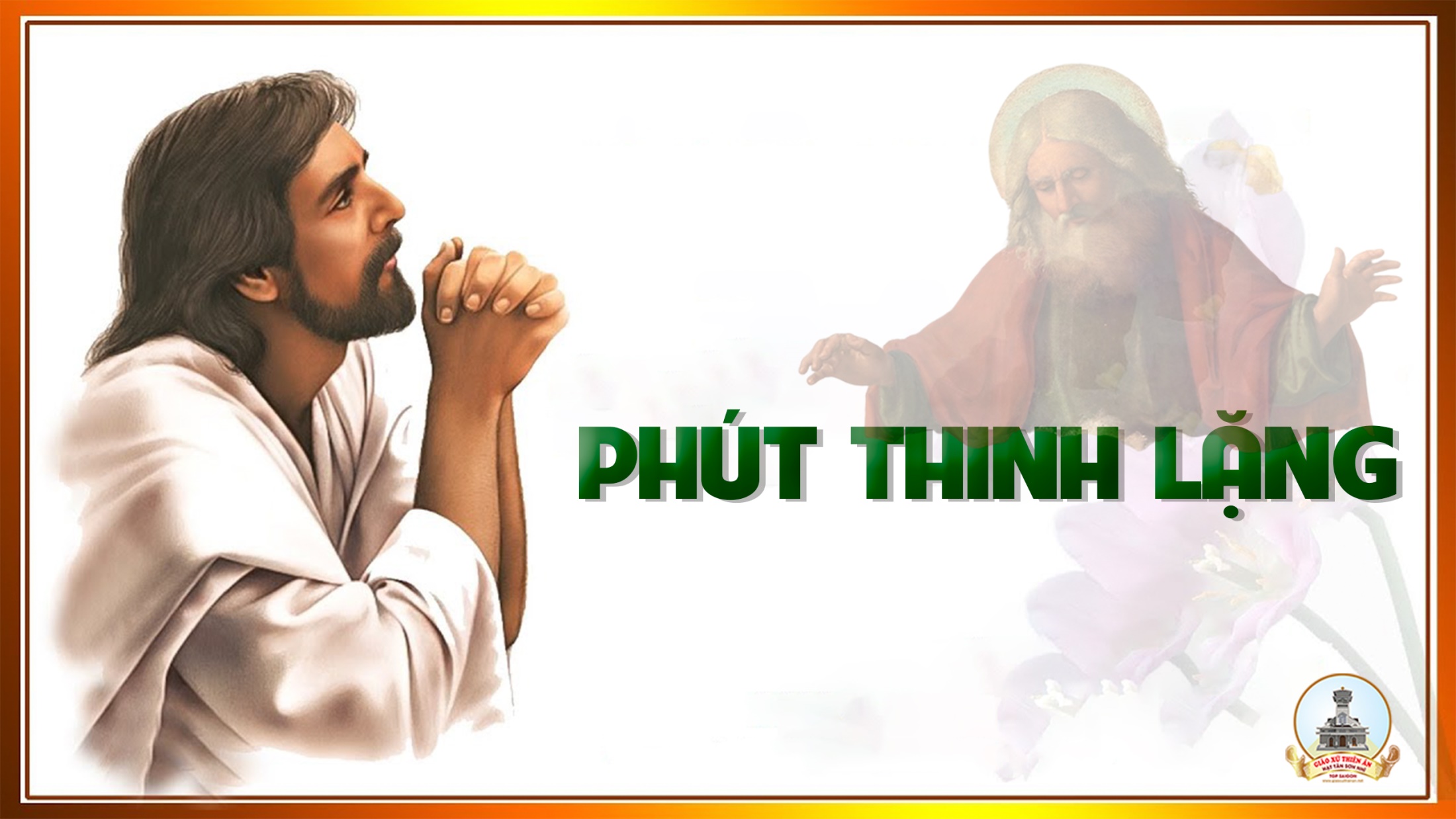 KINH TIN KÍNH
Tôi tin kính một Thiên Chúa là Cha toàn năng, Đấng tạo thành trời đất, muôn vật hữu hình và vô hình.
Tôi tin kính một Chúa Giêsu Kitô, Con Một Thiên Chúa, sinh bởi Đức Chúa Cha từ trước muôn đời.
Người là Thiên Chúa bởi Thiên Chúa, Ánh Sáng bởi Ánh Sáng, Thiên Chúa thật bởi Thiên Chúa thật,
được sinh ra mà không phải được tạo thành, đồng bản thể với Đức Chúa Cha: nhờ Người mà muôn vật được tạo thành.
Vì loài người chúng ta và để cứu độ chúng ta, Người đã từ trời xuống thế.
Bởi phép Đức Chúa Thánh Thần, Người đã nhập thể trong lòng Trinh Nữ Maria, và đã làm người.
Người chịu đóng đinh vào thập giá vì chúng ta, thời quan Phongxiô Philatô; Người chịu khổ hình và mai táng, ngày thứ ba Người sống lại như lời Thánh Kinh.
Người lên trời, ngự bên hữu Đức Chúa Cha, và Người sẽ lại đến trong vinh quang để phán xét kẻ sống và kẻ chết, Nước Người sẽ không bao giờ cùng.
Tôi tin kính Đức Chúa Thánh Thần là Thiên Chúa và là Đấng ban sự sống, Người bởi Đức Chúa Cha và Đức Chúa Con mà ra,
Người được phụng thờ và tôn vinh cùng với Đức Chúa Cha và Đức Chúa Con. Người đã dùng các tiên tri mà phán dạy.
Tôi tin Hội Thánh duy nhất thánh thiện công giáo và tông truyền.
Tôi tuyên xưng có một Phép Rửa để tha tội. Tôi trông đợi kẻ chết sống lại và sự sống đời sau. Amen.
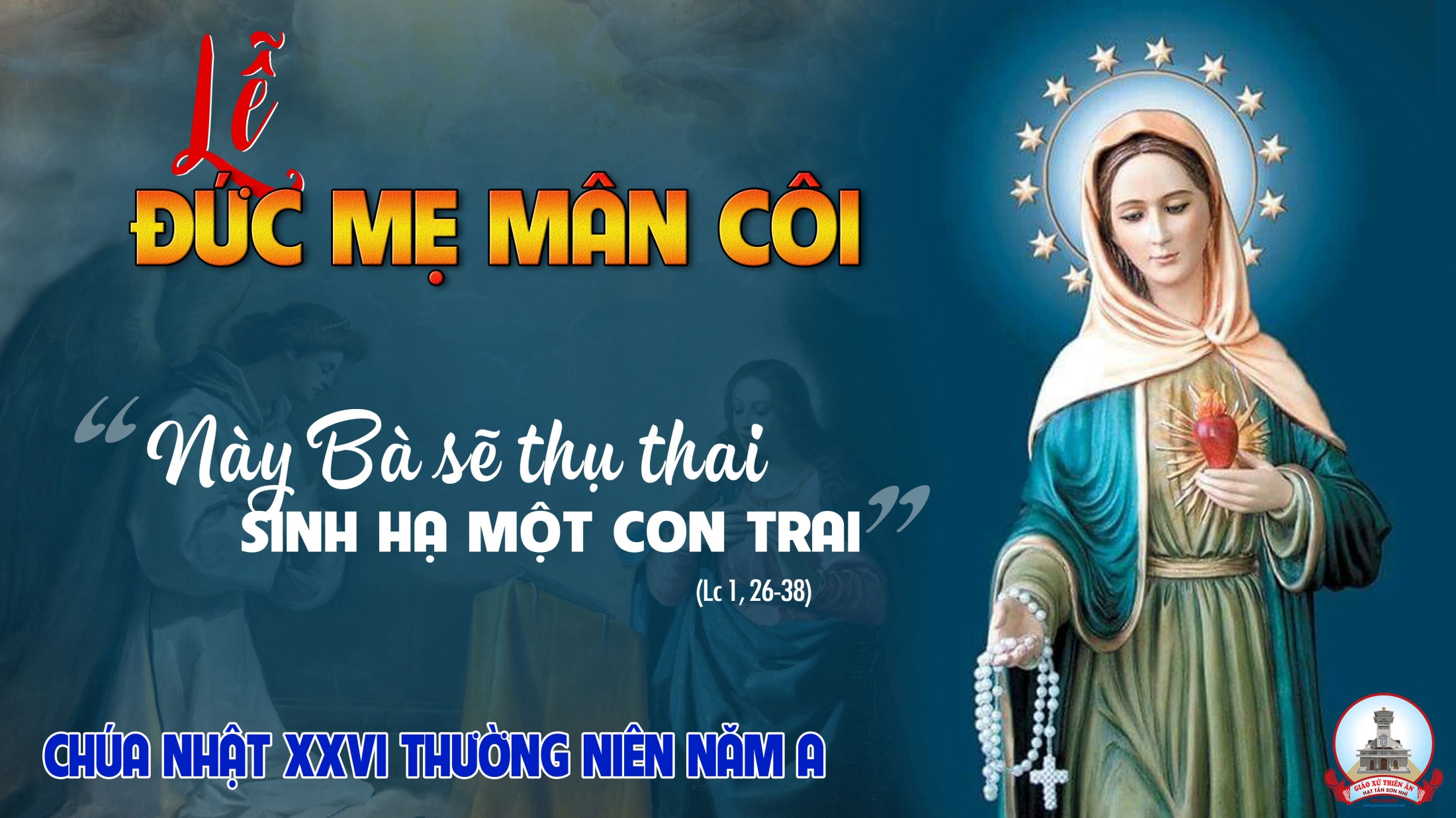 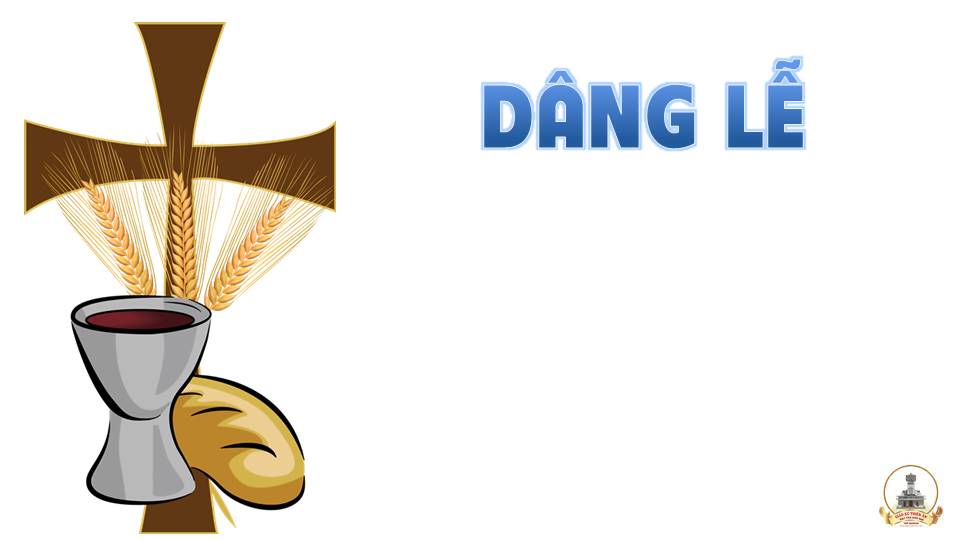 HIẾN LỄ TÌNH YÊU
Nhạc: Thế Thông
Lời: Miên Ly
Tk1: Đền vàng vang điệu nhạc cung tiến. Con đến tiến dâng tình yêu. Tiến dâng ước mơ và xác hồn nguyện như lễ dâng toàn thiêu…
… Xin nhận tình con nhỏ bé. Xin hiệp cùng với rượu bánh như chiều tiệc ly ngày xưa nên của lễ mừng khen Chúa Trời.
Đk: Của lễ góp về dâng Chúa là bao sướng vui đau buồn. Dâng ước vọng mai sau dâng tháng ngày đã qua…
… Nguyện dâng lên cả cuộc đời còn đang rong ruổi gian trần. Nguyện Chúa thương nhận lễ con dâng. Nguyện Chúa ban nhiều thánh ân.
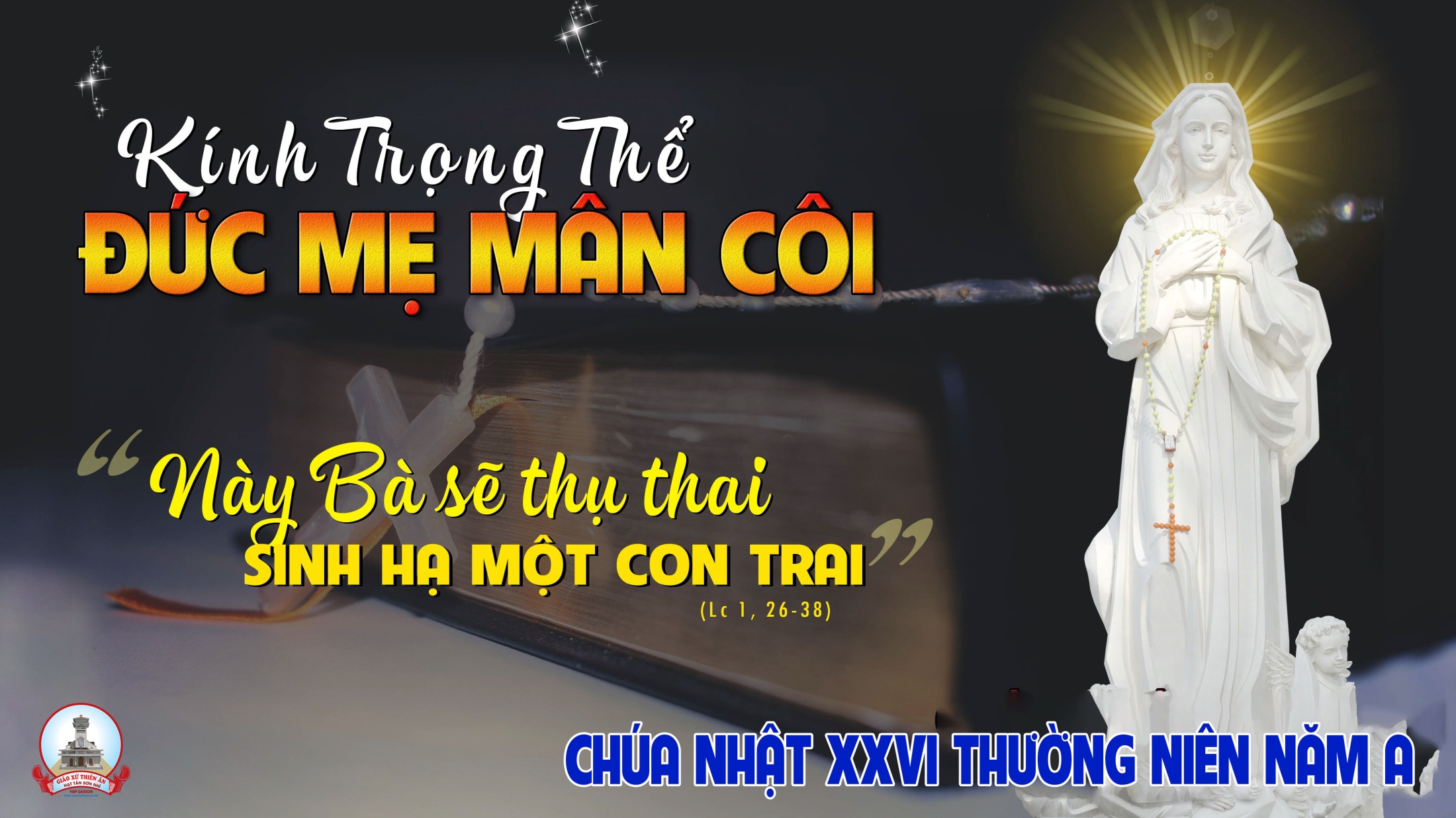 Ca Nguyện Hiệp LễCÓ MỘT TÌNH YÊUÂn Đức
Đk: (Có một Tình yêu) Có một Tình Yêu, tình yêu lạ lùng như thế đó rất bao la hơn đại dương kia, sóng ru hát câu tình ca (Chúa thương con nhiều)…
… Chúa thương con nhiều đang khi con còn trong bóng tối, đang khi con là thân yếu đuối, Chúa đã thương nhìn đến con dắt dìu dẫn đưa trong tình (mối tình) yêu thắm nồng.
Tk1: Tình nào yêu con hơn bao mối tình trần gian. Tình Người đã chết chỉ vì yêu tha thiết. Thánh giá nhuộm máu bằng chứng cho Tình Yêu, Đấng Thánh tự hiến làm giá chuộc trần gian.
Đk: (Có một Tình yêu) Có một Tình Yêu, tình yêu lạ lùng như thế đó rất bao la hơn đại dương kia, sóng ru hát câu tình ca (Chúa thương con nhiều)…
… Chúa thương con nhiều đang khi con còn trong bóng tối, đang khi con là thân yếu đuối, Chúa đã thương nhìn đến con dắt dìu dẫn đưa trong tình (mối tình) yêu thắm nồng.
Tk2: Tình nào yêu con đang khi con là tội nhân, là tình thương xót không để con hư mất Chúa muốn dùng con làm chứng nhân Tình yêu, Chúa muốn đời con là khúc nhạc Tình yêu.
Đk: (Có một Tình yêu) Có một Tình Yêu, tình yêu lạ lùng như thế đó rất bao la hơn đại dương kia, sóng ru hát câu tình ca (Chúa thương con nhiều)…
… Chúa thương con nhiều đang khi con còn trong bóng tối, đang khi con là thân yếu đuối, Chúa đã thương nhìn đến con dắt dìu dẫn đưa trong tình (mối tình) yêu thắm nồng.
Tk3: Tình nào yêu con nâng con lên hàng bạn thân, cùng con liên kết trong Tình Yêu Giao Ước, Chúa chiếm đoạt con bằng Thánh Linh dịu êm. Chúa quyến rũ con bằng tiếng gọi Tình yêu.
Đk: (Có một Tình yêu) Có một Tình Yêu, tình yêu lạ lùng như thế đó rất bao la hơn đại dương kia, sóng ru hát câu tình ca (Chúa thương con nhiều)…
… Chúa thương con nhiều đang khi con còn trong bóng tối, đang khi con là thân yếu đuối, Chúa đã thương nhìn đến con dắt dìu dẫn đưa trong tình (mối tình) yêu thắm nồng.
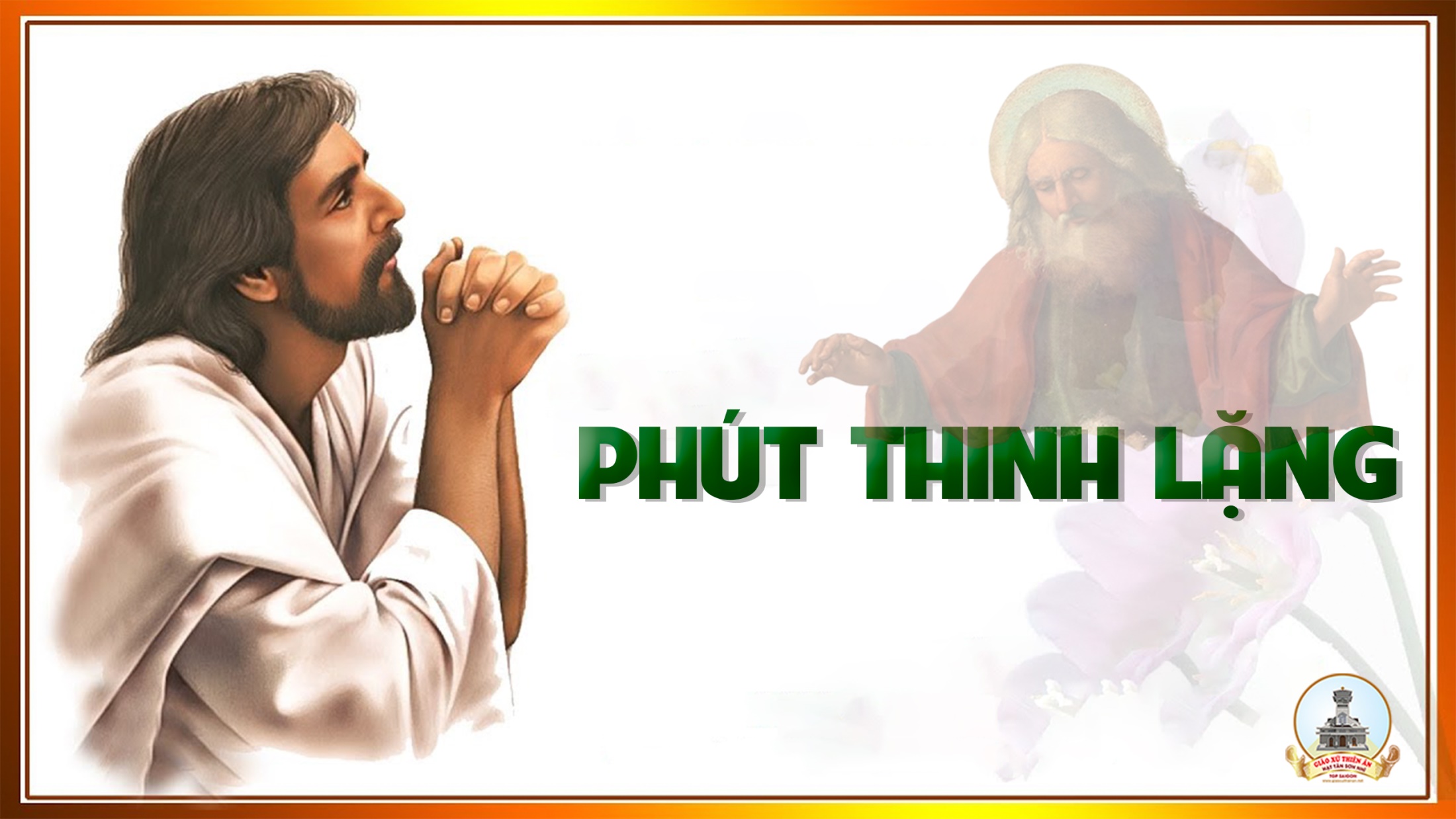 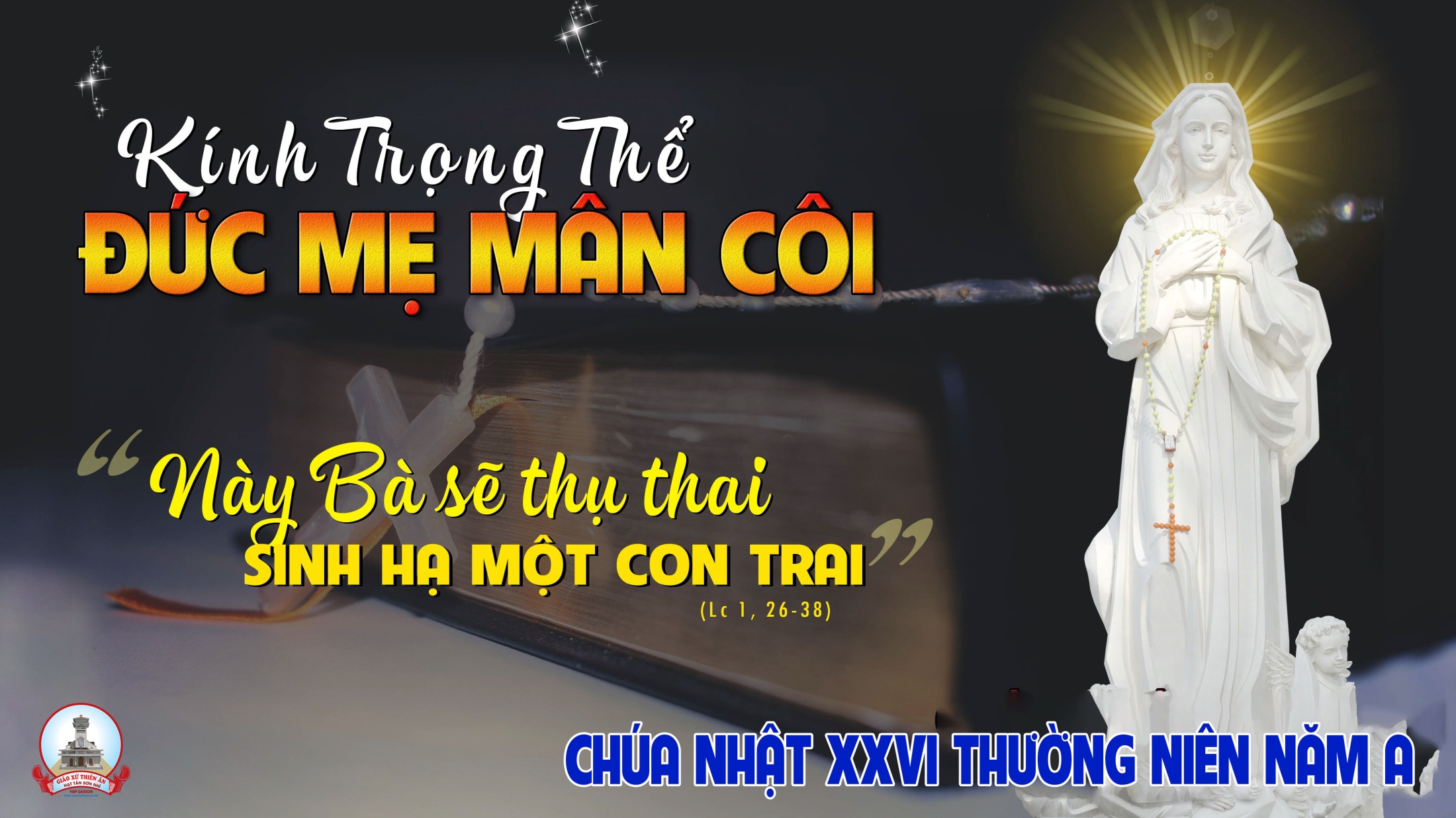 Ca Kết LễHÁT KHEN MỪNG MẸHải Linh
Đk: Ngày nay con đến hát khen mừng Mẹ Chúa thiên đàng, dâng ngành Mân Côi muôn mầu hoa thắm tươi. Lạy Mẹ yêu mến lắng nghe lời con hát nhịp nhàng hoa với cung đàn xiết bao mừng vui…
… Ôi Maria! Phúc đức no đầy chan hòa, lòng con yêu mến cậy trông thiết tha. Qua cơn gian nan giữa chốn sa trường nguy biến xin đưa hồn con tới quê thanh nhàn.
Tk2: Mẹ ơi! Lời Mẹ thiết tha nài van. Con năng ngắm phép Mân Côi từ đây. Này con thành tâm mến yêu cậy trông ca rao phép thánh Mân Côi hằng ngày.
Đk: Ngày nay con đến hát khen mừng Mẹ Chúa thiên đàng, dâng ngành Mân Côi muôn mầu hoa thắm tươi. Lạy Mẹ yêu mến lắng nghe lời con hát nhịp nhàng hoa với cung đàn xiết bao mừng vui…
… Ôi Maria! Phúc đức no đầy chan hòa, lòng con yêu mến cậy trông thiết tha. Qua cơn gian nan giữa chốn sa trường nguy biến xin đưa hồn con tới quê thanh nhàn.
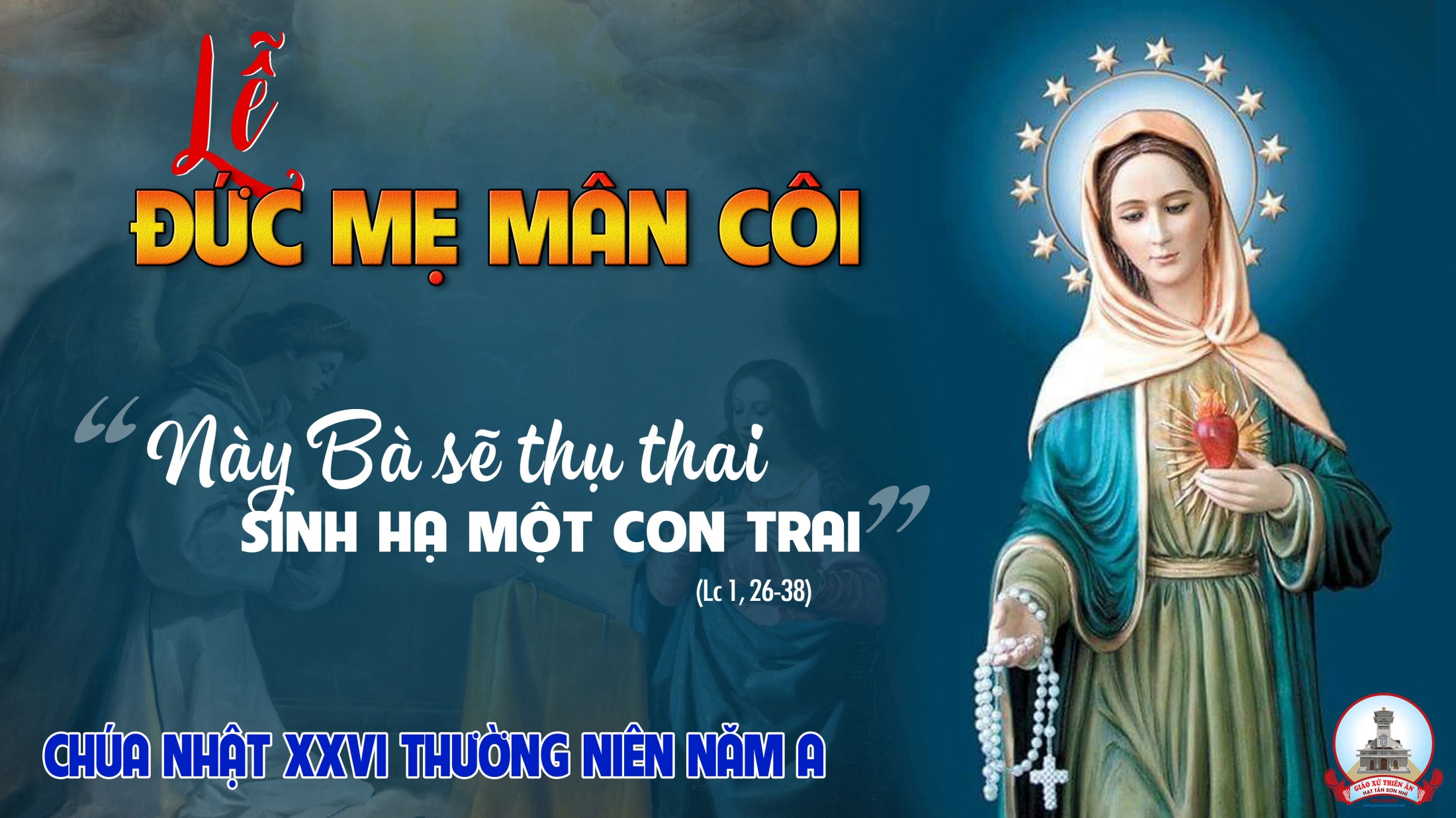